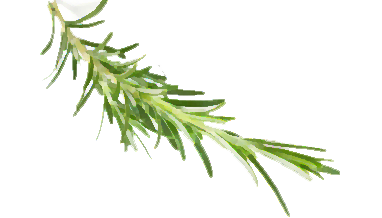 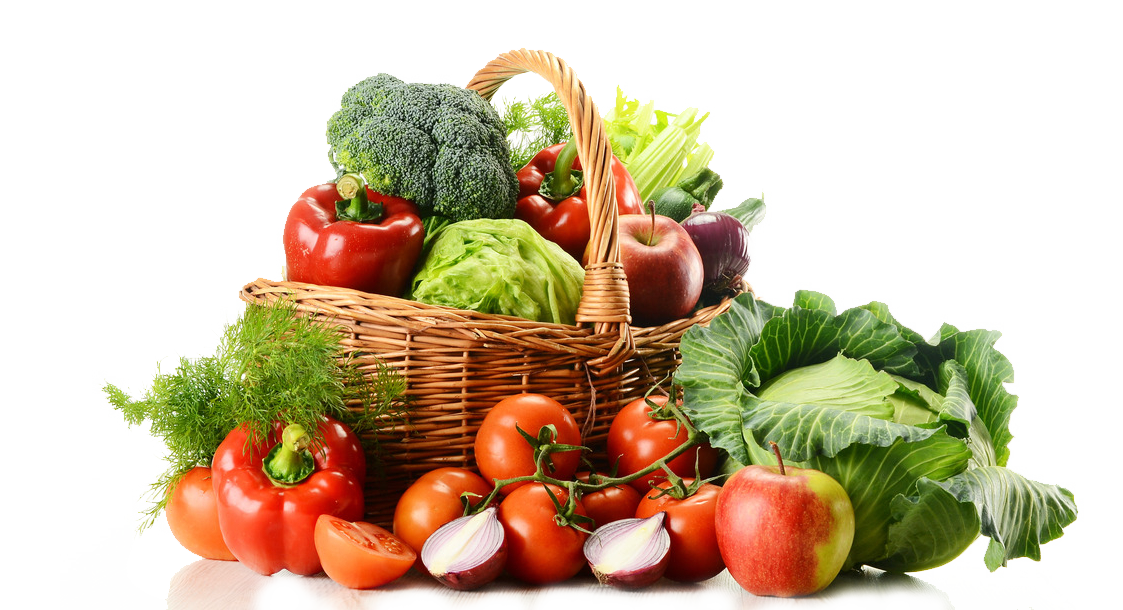 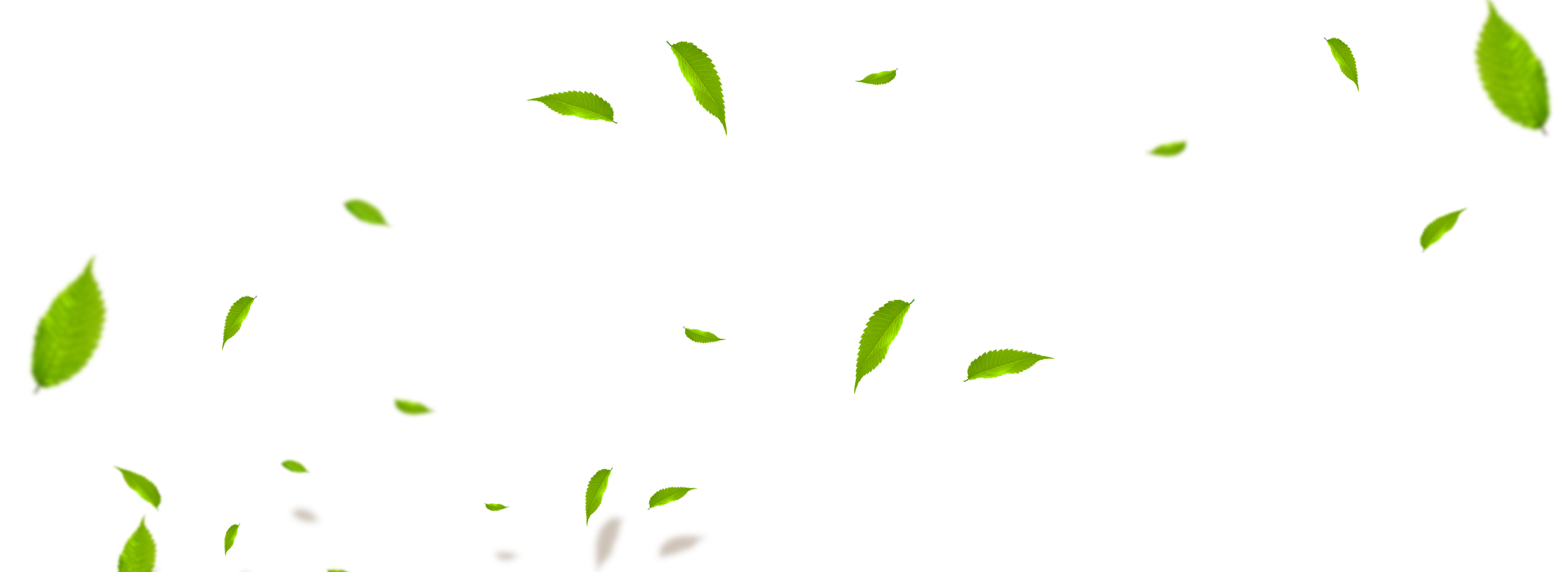 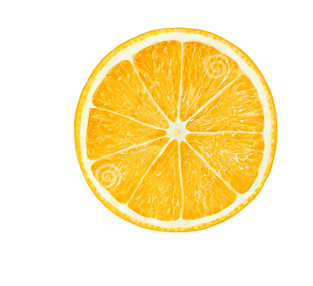 农业招商农业产品宣传模板
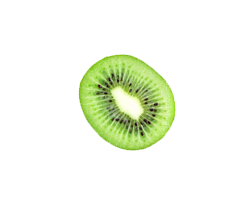 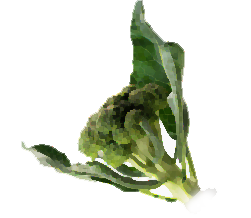 Report the work report of the year-end summary plan for the new year
Year-end summary and new year plan creative micro stereo
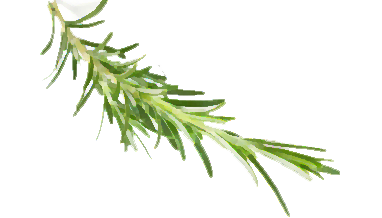 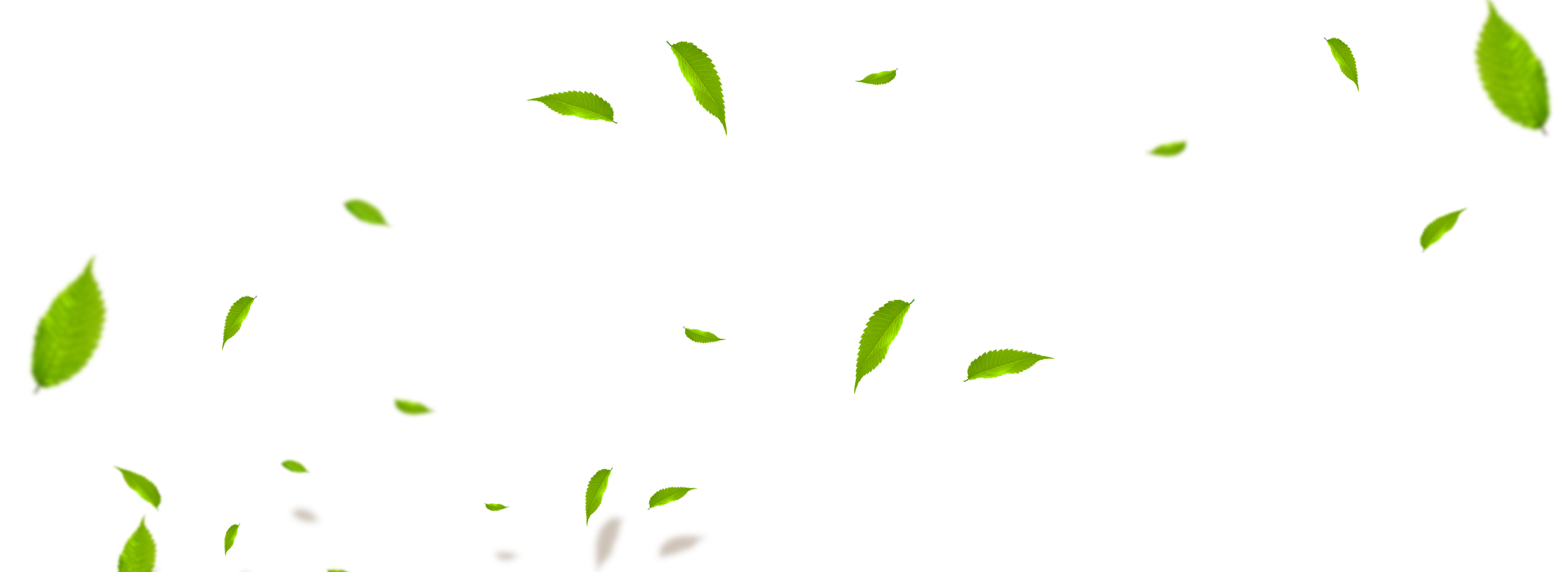 目录
04
03
01
02
添加标题
添加标题
添加标题
添加标题
（此处添加标题）
（此处添加标题）
（此处添加标题）
（此处添加标题）
（此处添加标题）
（此处添加标题）
（此处添加标题）
（此处添加标题）
（此处添加标题）
（此处添加标题）
（此处添加标题）
（此处添加标题）
（此处添加标题）
（此处添加标题）
（此处添加标题）
（此处添加标题）
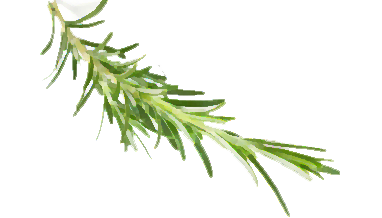 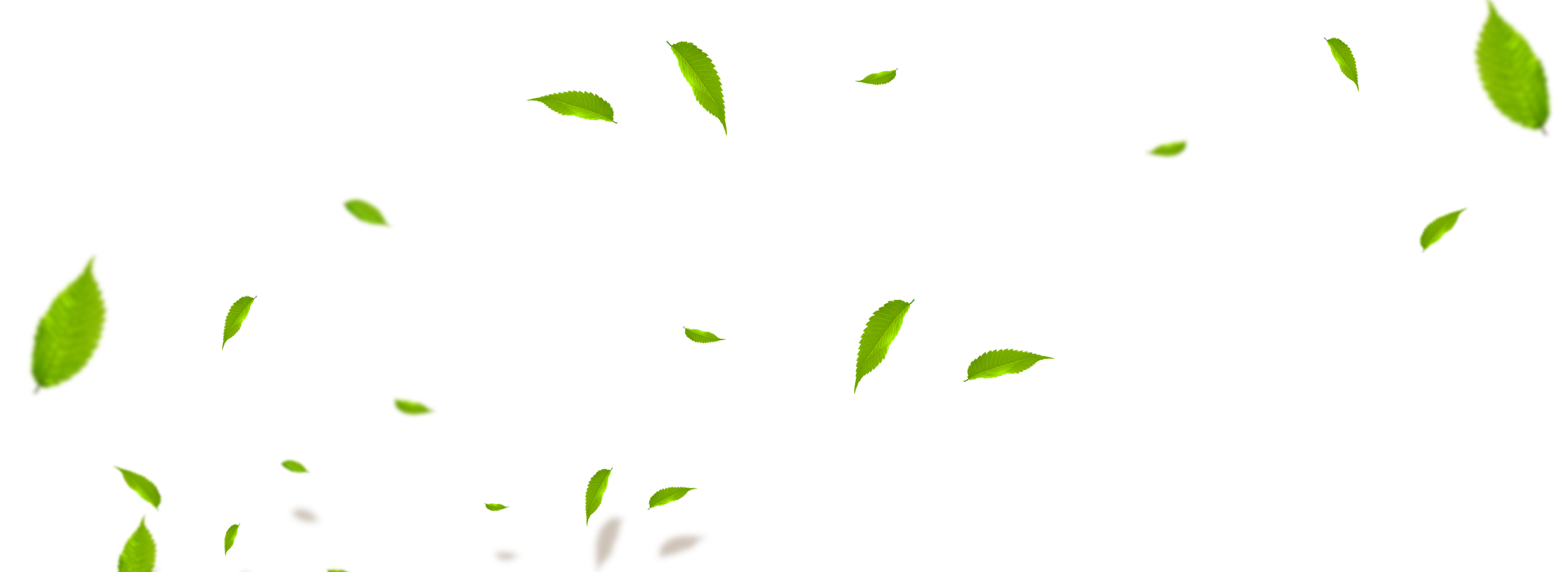 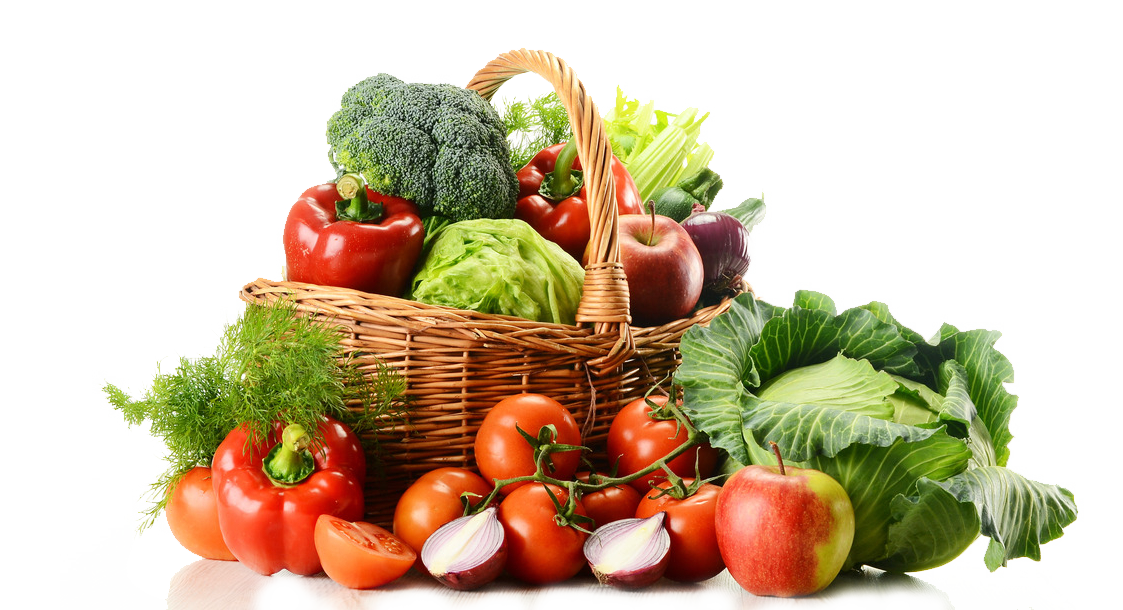 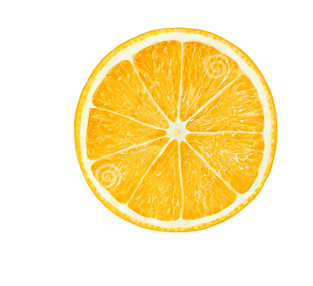 此处添加标题
此处添加标题
此处添加标题
此处添加标题
此处添加标题
此处添加标题
此处添加标题
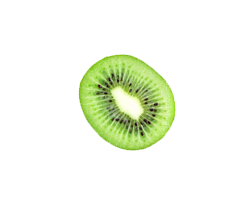 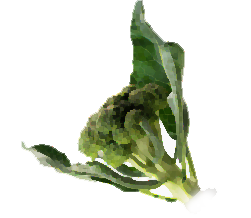 LOGO
单击此处添加标题
文字内容1
文字内容2
文字内容3
Lorem ipsum dolor sit amet, consectetur adipiscing elit. Lorem Ipsum has been the industry's standard dummy text ever since the 1500s.
Lorem ipsum dolor sit amet, consectetur adipiscing elit. Lorem Ipsum has been the industry's standard dummy text ever since the 1500s.
Lorem ipsum dolor sit amet, consectetur adipiscing elit. Lorem Ipsum has been the industry's standard dummy text ever since the 1500s.
LOGO
单击此处添加标题
填加标题
点击输入说明文字
填加标题
点击输入说明文字
填加标题
点击输入说明文字
LOGO
单击此处添加标题
点击输入简要文字内容，文字内容需概括精炼，不用多余的文字修饰，言简意赅的说明分项内容……
点击输入简要文字内容，文字内容需概括精炼，不用多余的文字修饰，言简意赅的说明分项内容……
点击输入简要文字内容，文字内容需概括精炼，不用多余的文字修饰，言简意赅的说明分项内容……
点击输入简要文字内容，文字内容需概括精炼，不用多余的文字修饰，言简意赅的说明分项内容……
LOGO
单击此处添加标题
附属产品一
核心产品一
在此录入上述图表的综合描述说明，在此录入上述图表的综合描述说明。
在此录入上述图表的综合描述说明，在此录入上述图表的综合描述说明。
核心产品二
附属产品二
在此录入上述图表的综合描述说明，在此录入上述图表的综合描述说明。
在此录入上述图表的综合描述说明，在此录入上述图表的综合描述说明。
附属产品三
核心产品三
在此录入上述图表的综合描述说明，在此录入。
在此录入上述图表的描述说明，在此录入图表的描述说明。
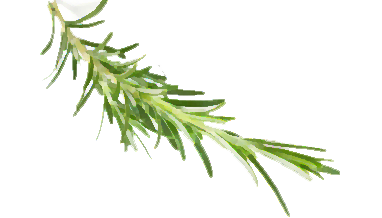 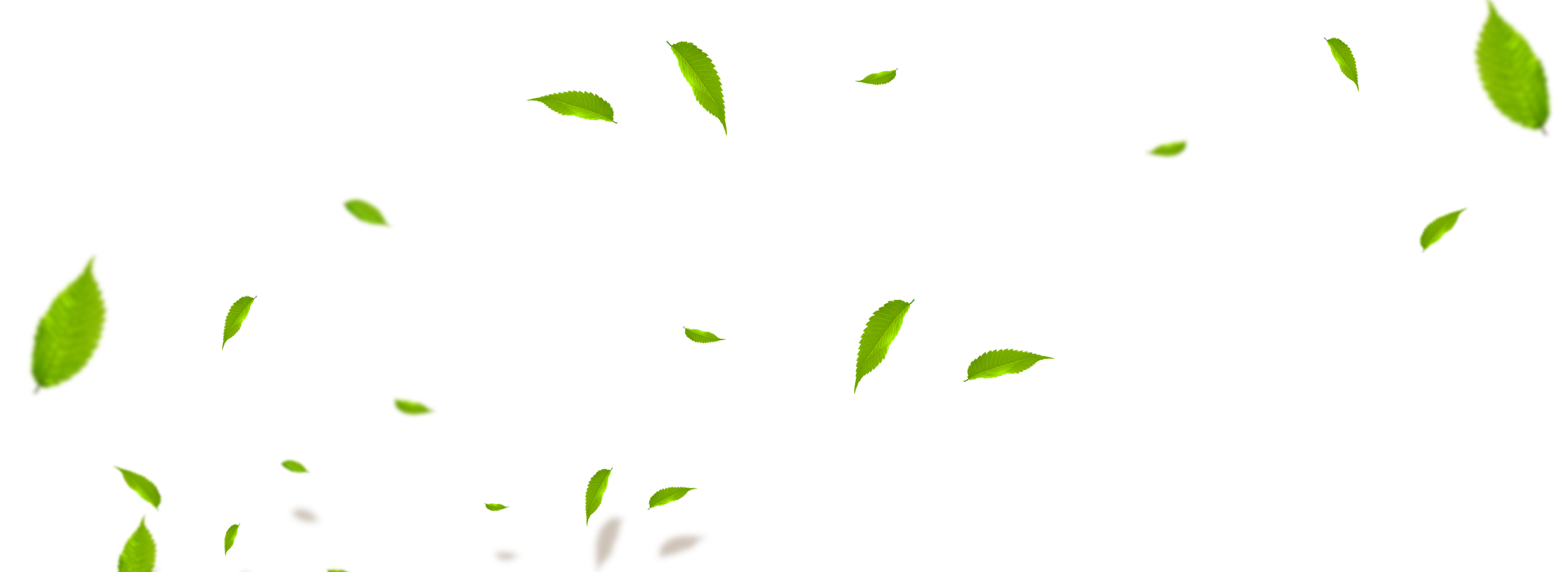 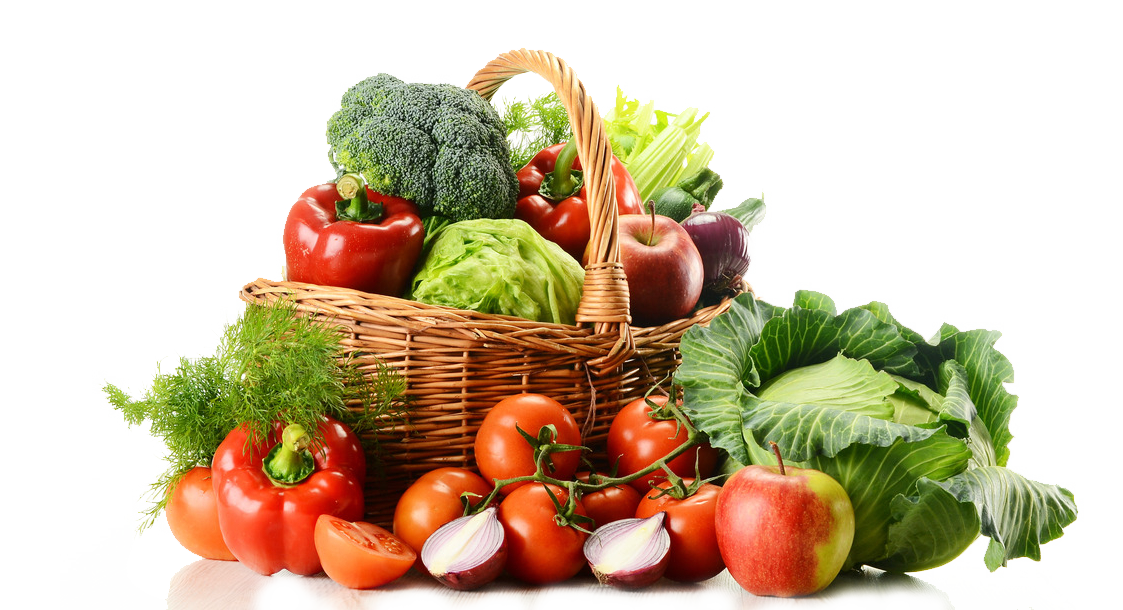 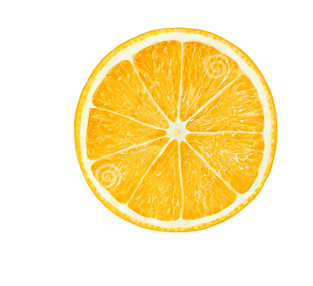 此处添加标题
此处添加标题
此处添加标题
此处添加标题
此处添加标题
此处添加标题
此处添加标题
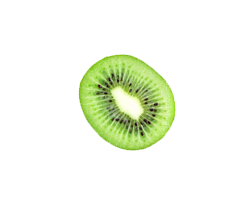 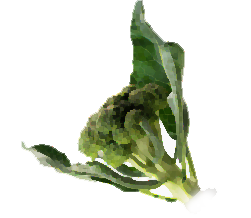 LOGO
单击此处添加标题
未完成项目之一
点击增加文本点击增加文本
点击增加文本点击增加文本
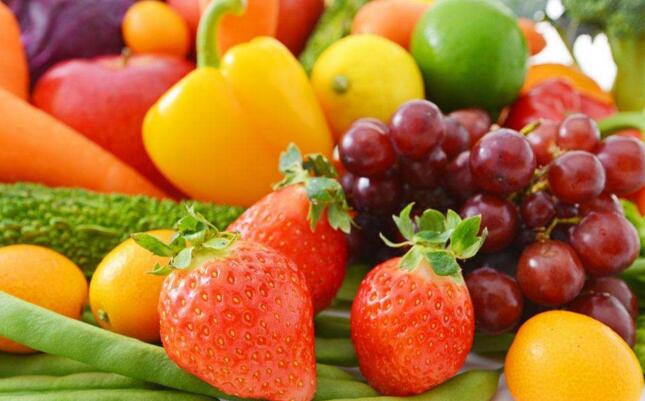 未完成项目之一
点击增加文本点击增加文本
点击增加文本点击增加文本
未完成项目之一
点击增加文本点击增加文本
点击增加文本点击增加文本
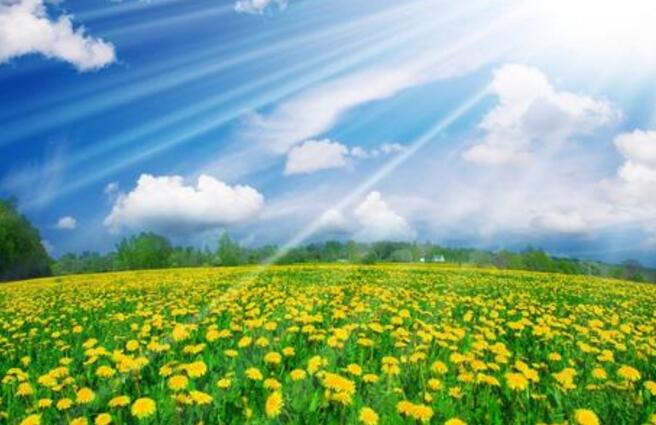 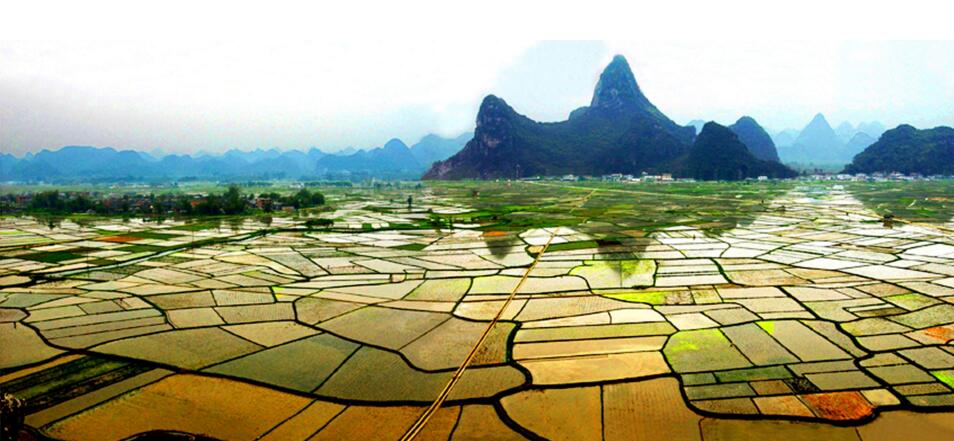 LOGO
单击此处添加标题
01、点击输入简要文字内容，文字内容需概括精炼，不用多余的文字修饰，言简意赅的说明分项内容……
点击添加文本
点击输入标题文本
点击添加文本
02、点击输入简要文字内容，文字内容需概括精炼，不用多余的文字修饰，言简意赅的说明分项内容……
点击添加文本
03、点击输入简要文字内容，文字内容需概括精炼，不用多余的文字修饰，言简意赅的说明分项内容……
点击添加文本
LOGO
单击此处添加标题
1
3
2
点击输入简要文字内容，文字内容需概括精炼，不用多余的文字修饰。点击输入简要文字内容，文字内容需概括精炼，不用多余的文字修饰。
       点击输入简要文字内容，文字内容需概括精炼，不用多余的文字修饰。
点击输入简要文字内容，文字内容需概括精炼，不用多余的文字修饰。点击输入简要文字内容，文字内容需概括精炼，不用多余的文字修饰。
       点击输入简要文字内容，文字内容需概括精炼，不用多余的文字修饰。
点击输入简要文字内容，文字内容需概括精炼，不用多余的文字修饰。点击输入简要文字内容，文字内容需概括精炼，不用多余的文字修饰。
       点击输入简要文字内容，文字内容需概括精炼，不用多余的文字修饰。
LOGO
单击此处添加标题
远见力
01、点击输入简要文字内容，文字内容需概括精炼，不用多余的文字修饰，言简意赅的说明分项内容……
决策力
点击输入标题文本
创新力
02、点击输入简要文字内容，文字内容需概括精炼，不用多余的文字修饰，言简意赅的说明分项内容……
感召力
03、点击输入简要文字内容，文字内容需概括精炼，不用多余的文字修饰，言简意赅的说明分项内容……
执行力
LOGO
单击此处添加标题
单击填加标题
这里输入文字这里输入文字这里输入文字这里输入文字这里输入文字这里输入文字
单击填加标题
这里输入文字这里输入文字这里输入文字这里输入文字这里输入文字这里输入文字
单击填加标题
这里输入文字这里输入文字这里输入文字这里输入文字这里输入文字这里输入文字
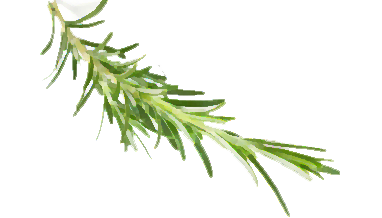 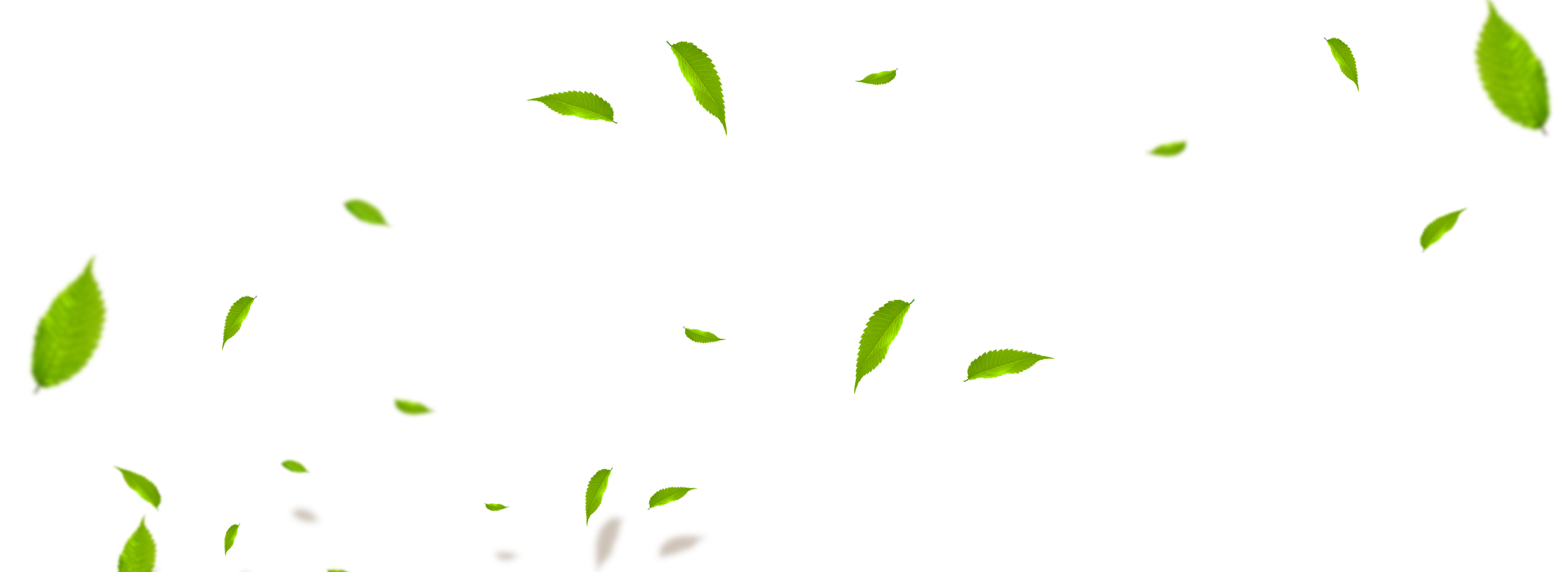 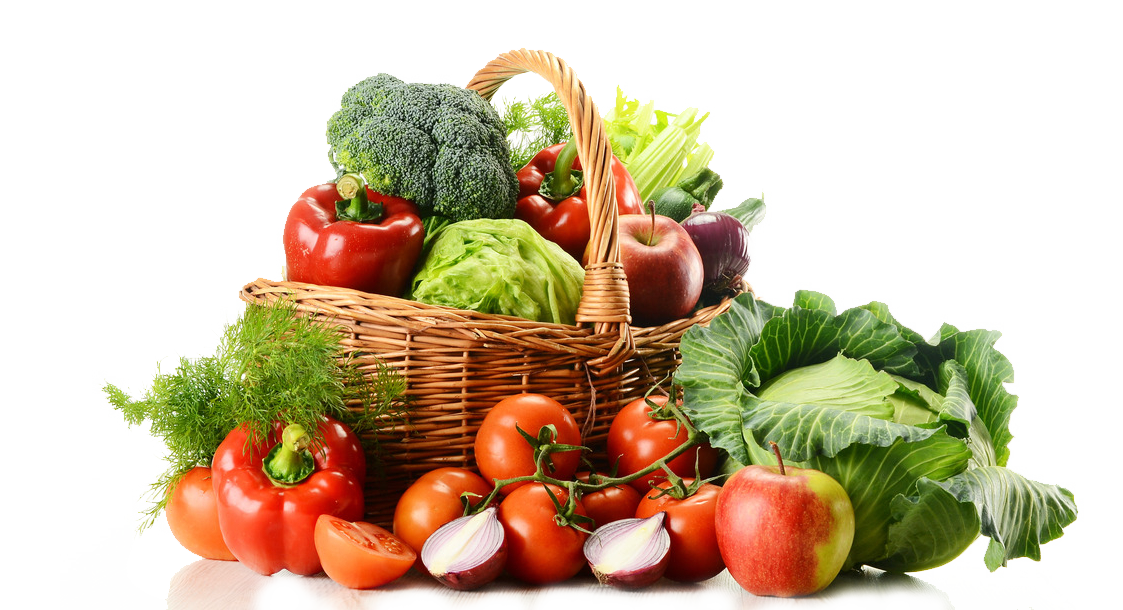 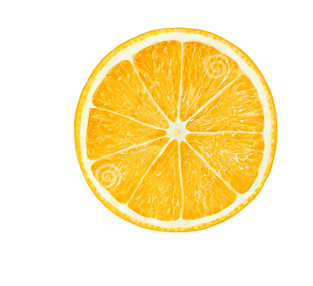 此处添加标题
此处添加标题
此处添加标题
此处添加标题
此处添加标题
此处添加标题
此处添加标题
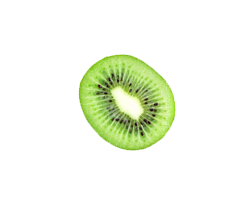 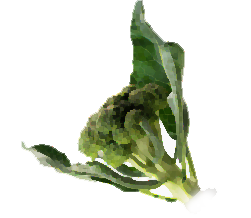 LOGO
单击此处添加标题
填加标题
填加标题
单击此处文本单击添加文本单击此处文本单击添加文本单击此处文本单击添加文本
单击此处文本单击添加文本单击此处文本单击添加文本单击此处文本单击添加文本
填加标题
填加标题
单击此处文本单击添加文本单击此处文本单击添加文本单击此处文本单击添加文本
单击此处文本单击添加文本单击此处文本单击添加文本单击此处文本单击添加文本
LOGO
单击此处添加标题
单击此处添加文本单击此处添加文本单击此处添加文本单击此处添加文本单击此处添加文本单击此处添加
单击此处添加文本单击此处添加文本单击此处添加文本单击此处添加文本单击此处添加文本
LOGO
单击此处添加标题
添加您的标题
添加您的标题
在这里输入您的文字内容，或者将您的文字内容复制在这里，在这里输入您的文字内容，或者将您的文字内容复制在这里
在这里输入您的文字内容，或者将您的文字内容复制在这里，在这里输入您的文字内容，或者将您的文字内容复制在这里
添加您的标题
添加您的标题
添加您的标题
在这里输入您的文字内容，或者将您的文字内容复制在这里，在这里输入您的文字内容，或者将您的文字内容复制在这里
在这里输入您的文字内容，或者将您的文字内容复制在这里，在这里输入您的文字内容，或者将您的文字内容复制在这里
在这里输入您的文字内容，或者将您的文字内容复制在这里，在这里输入您的文字内容，或者将您的文字内容复制在这里
LOGO
单击此处添加标题
单击此处添加标题
此处添加详细文本描述，建议与标题相关并符合整体语言风格，语言描述尽量简洁生动。尽量将每页幻灯片的字数控制在 200字以内。
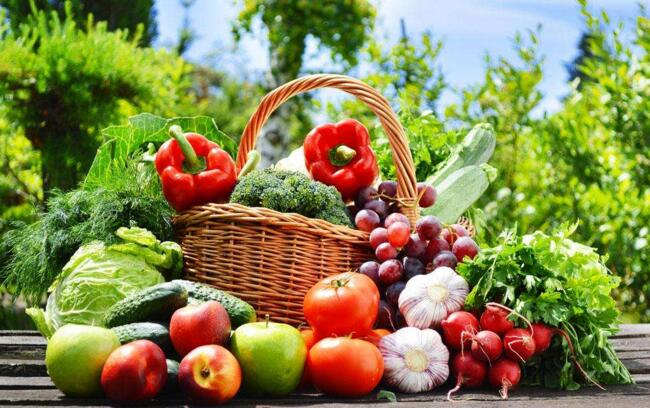 单击此处添加标题
此处添加详细文本描述，建议与标题相关并符合整体语言风格，语言描述尽量简洁生动。尽量将每页幻灯片的字数控制在 200字以内。
单击此处添加标题
此处添加详细文本描述，建议与标题相关并符合整体语言风格，语言描述尽量简洁生动。尽量将每页幻灯片的字数控制在 200字以内。
LOGO
单击此处添加标题
添加标题
单击添加文本单击添加文本单击添加文本单击添加文本单击添加文本单击添加文本单击添加文本
添加标题
单击添加文本单击添加文本单击添加文本单击添加文本单击添加文本单击添加文本单击添加文本
添加标题
添加标题
单击添加文本单击添加文本单击添加文本单击添加文本单击添加文本单击添加文本单击添加文本
单击添加文本单击添加文本单击添加文本单击添加文本单击添加文本单击添加文本单击添加文本
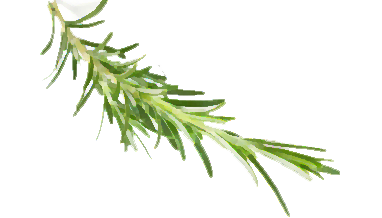 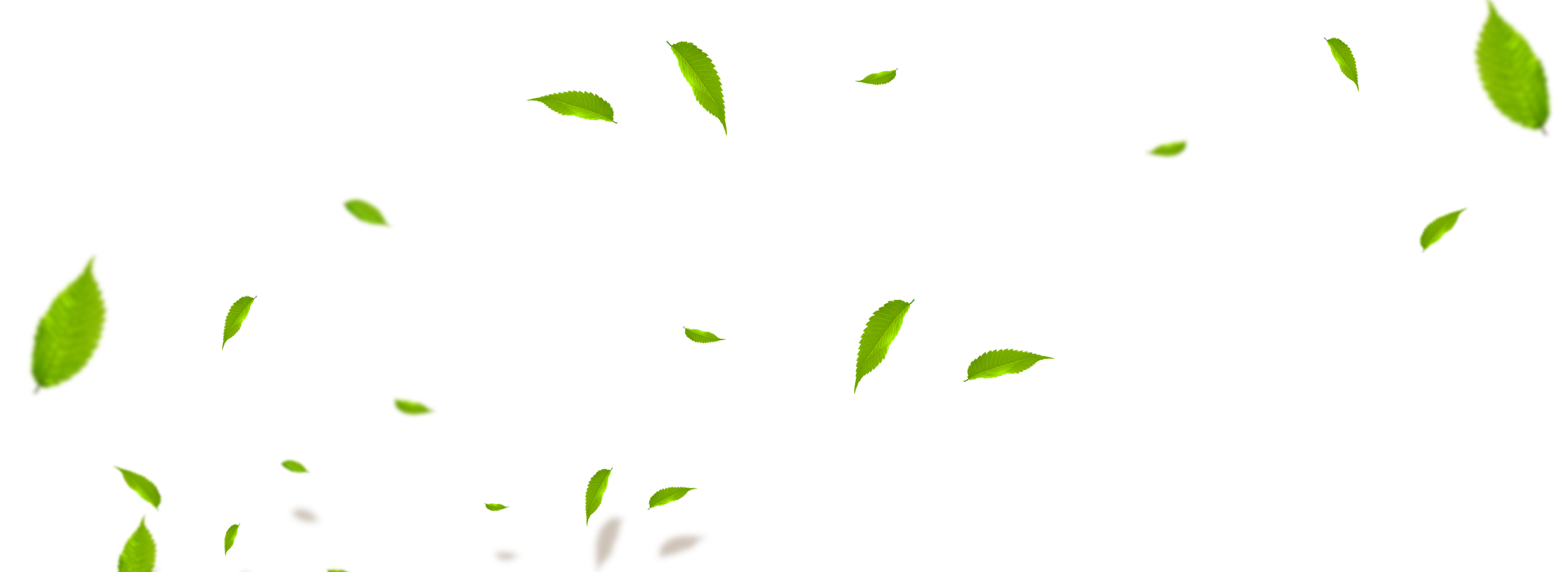 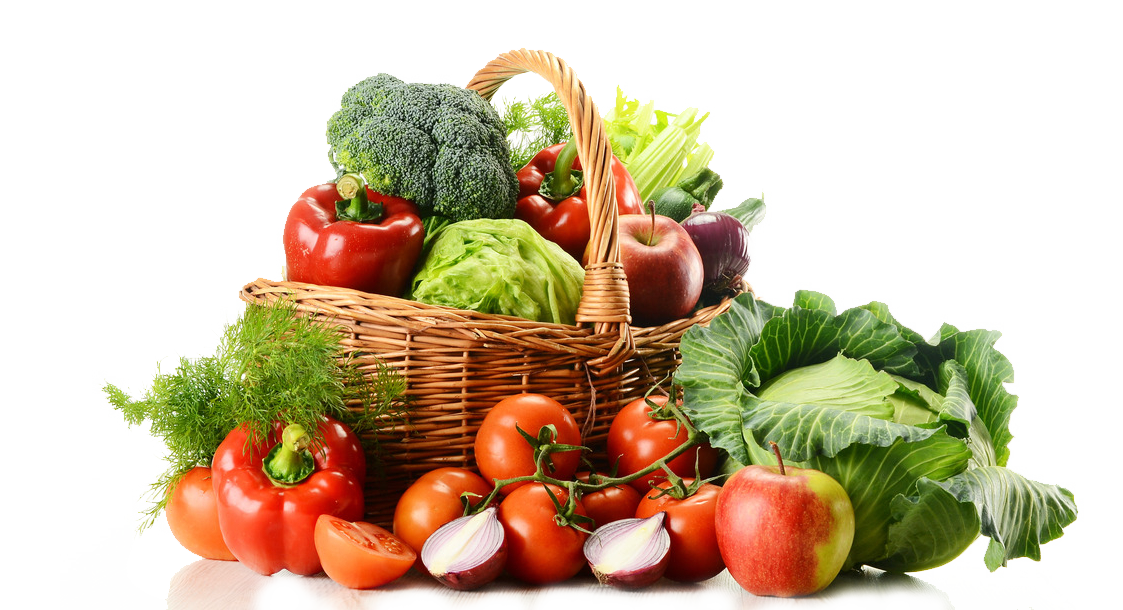 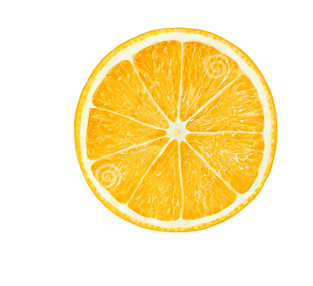 此处添加标题
此处添加标题
此处添加标题
此处添加标题
此处添加标题
此处添加标题
此处添加标题
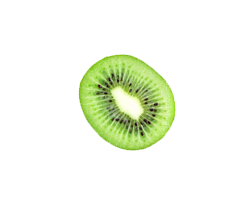 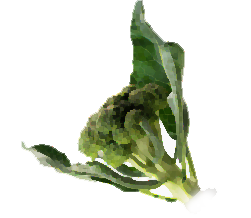 LOGO
单击此处添加标题
添加文字
添加文字
添加文字
添加文字
点击添加文字内容点击添加文字内容点击添加文字内容点击添加文字内容点击添加文字内容
点击添加文字内容点击添加文字内容点击添加文字内容点击添加文字内容点击添加文字内容
点击添加文字内容点击添加文字内容点击添加文字内容点击添加文字内容点击添加文字内容
点击添加文字内容点击添加文字内容点击添加文字内容点击添加文字内容点击添加文字内容
LOGO
单击此处添加标题
添加标题
添加标题
您的内容打在这里，或者通过复制您的文本后，在此框中选择粘贴，并选择只保留文字，在此录入上述图表的综合描述说明。
您的内容打在这里，或者通过复制您的文本后，在此框中选择粘贴，并选择只保留文字，在此录入上述图表的综合描述说明。
1
2
3
4
添加标题
添加标题
您的内容打在这里，或者通过复制您的文本后，在此框中选择粘贴，并选择只保留文字，在此录入上述图表的综合描述说明。
您的内容打在这里，或者通过复制您的文本后，在此框中选择粘贴，并选择只保留文字，在此录入上述图表的综合描述说明。
LOGO
单击此处添加标题
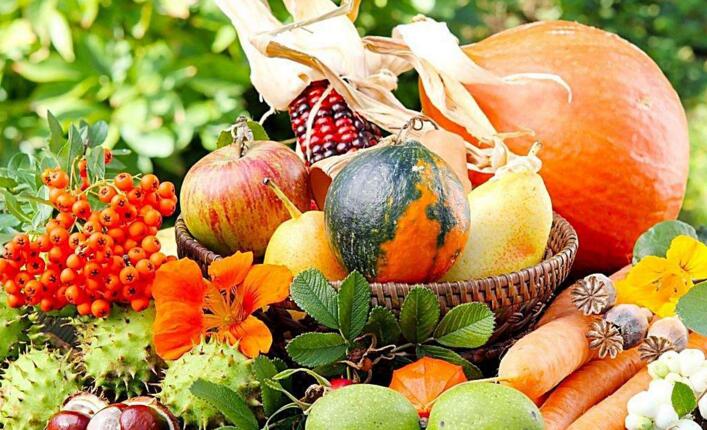 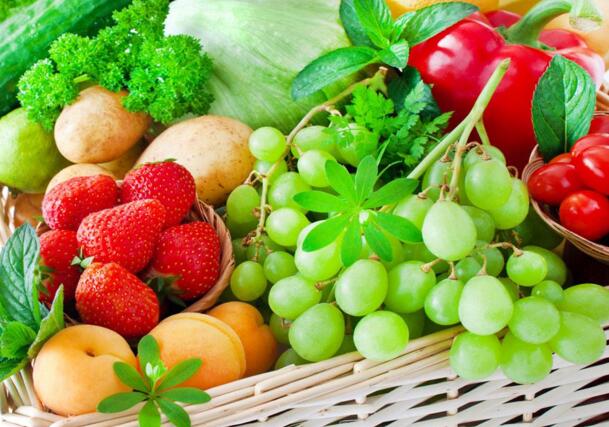 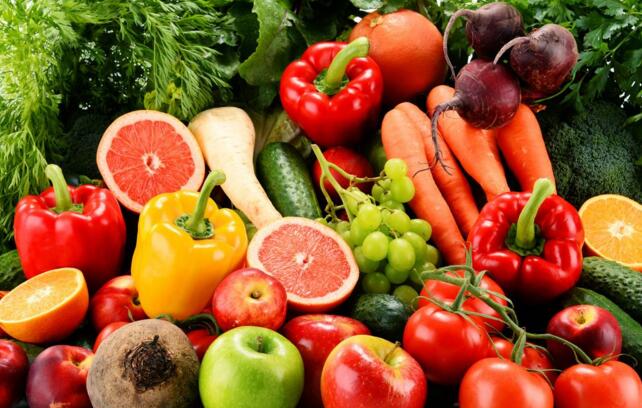 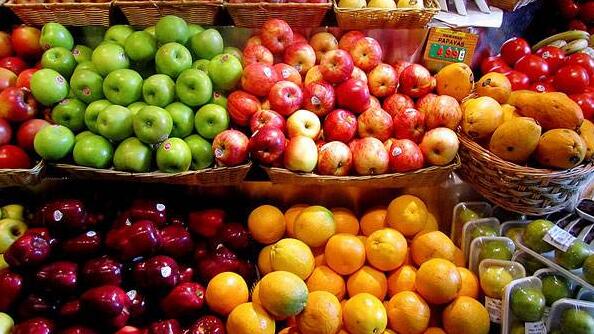 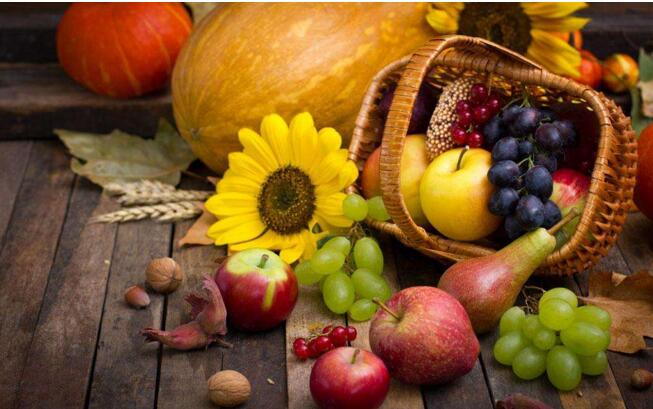 添加标题内容
添加标题内容
添加标题内容
添加标题内容
添加标题内容
添加文本内容添加文本内容添加文本内容添加文本内容添加文本内容添加文本内容添加文本内容添加文本内容添加文本内容添加文本内容添加文本内容添加文本内容添加文本内容添加文本内容添加文本内容添加文本内容添加文本内容
LOGO
单击此处添加标题
添加标题
添加标题
添加标题
添加标题
在此录入上述图表的描述说明，在此录入上述图表的描述说明，在此录入上述图表的描述说明。
在此录入上述图表的描述说明，在此录入上述图表的描述说明，在此录入上述图表的描述说明。
在此录入上述图表的描述说明，在此录入上述图表的描述说明，在此录入上述图表的描述说明。
在此录入上述图表的描述说明，在此录入上述图表的描述说明，在此录入上述图表的描述说明。
在此录入本图表的综合描述说明，在此录入本图表的综合描述说明，在此录入本图表的综合描述说明。在此录入本图表的综合描述说明，在此录入本图表的综合描述说明，在此录入上述图表的综合描述说明，在此录入上述图表的综合描述说明，在此录入上述图表的综合描述说明。
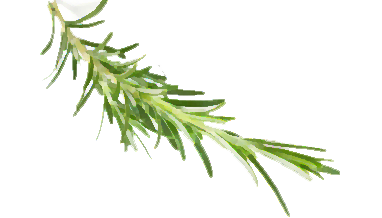 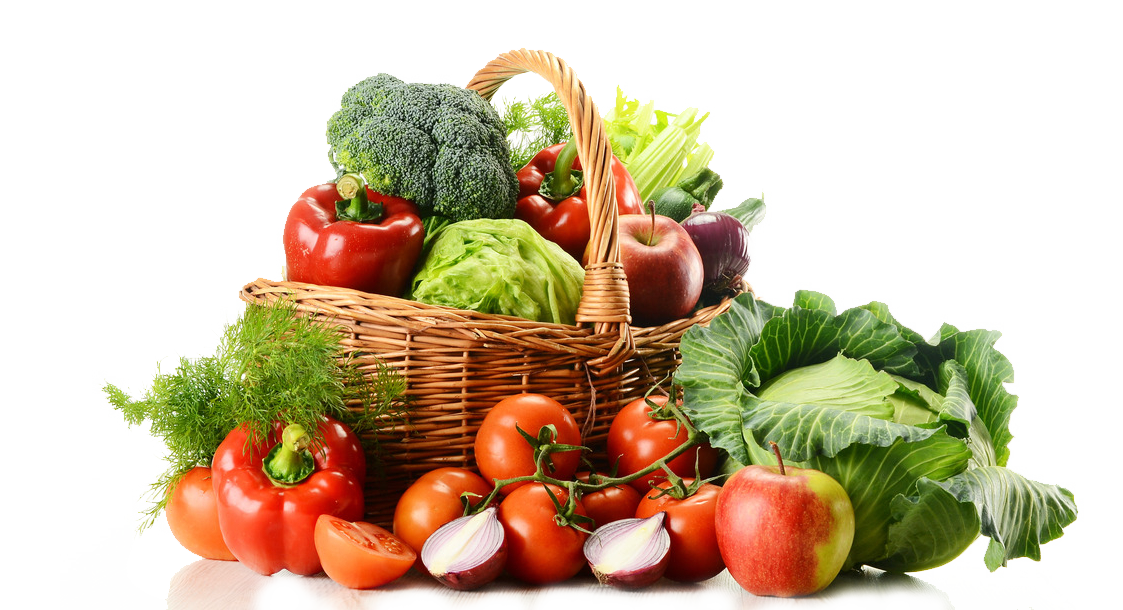 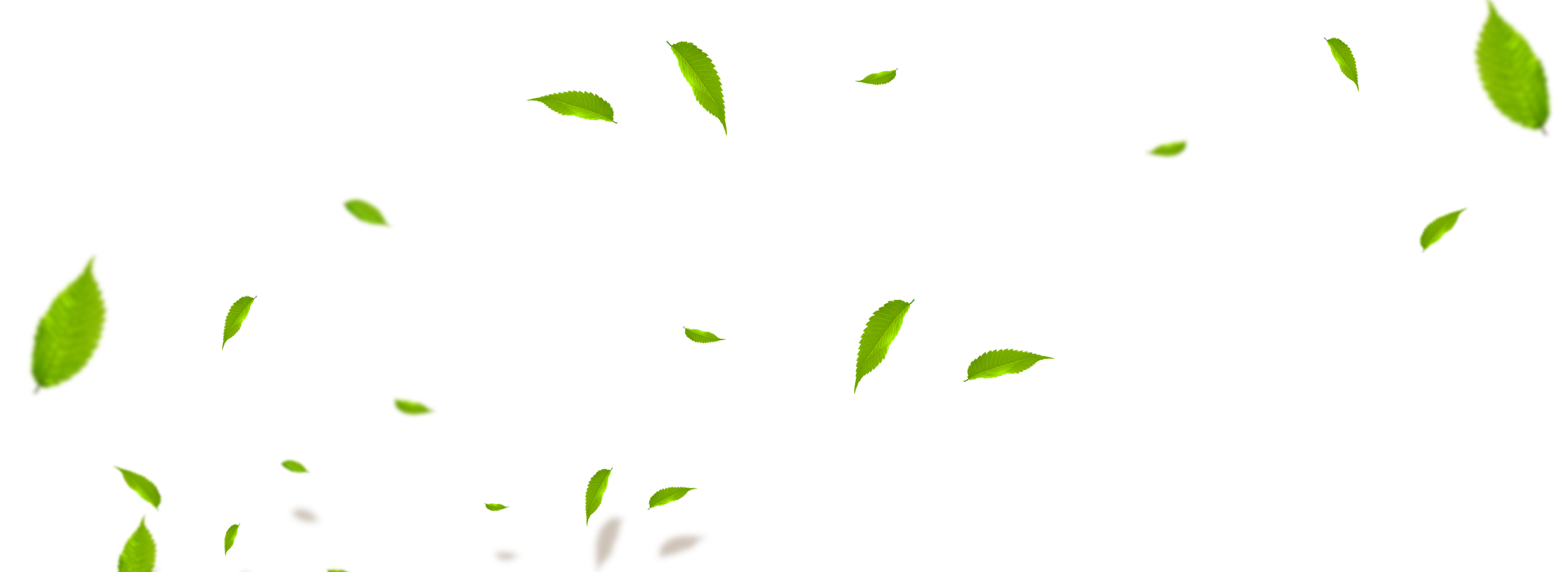 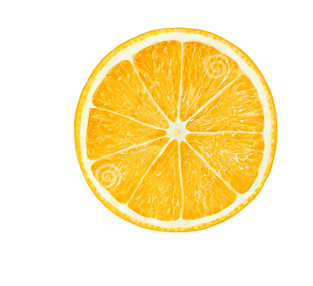 感谢观看
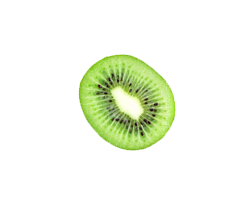 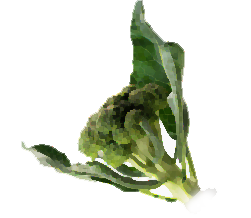 Report the work report of the year-end summary plan for the new year
Year-end summary and new year plan creative micro stereo